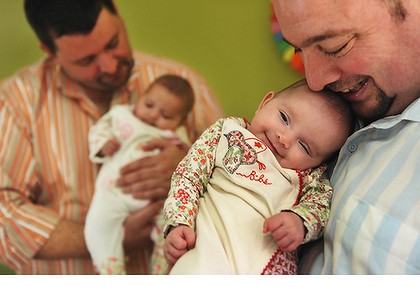 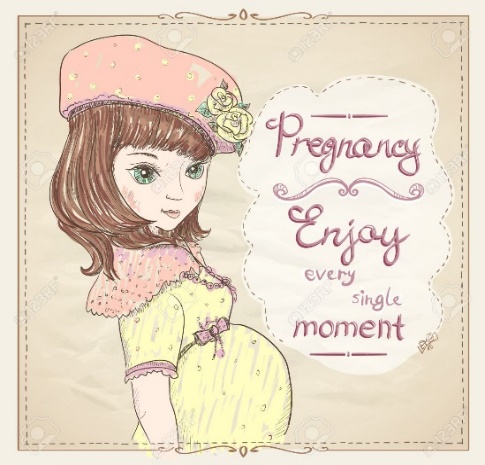 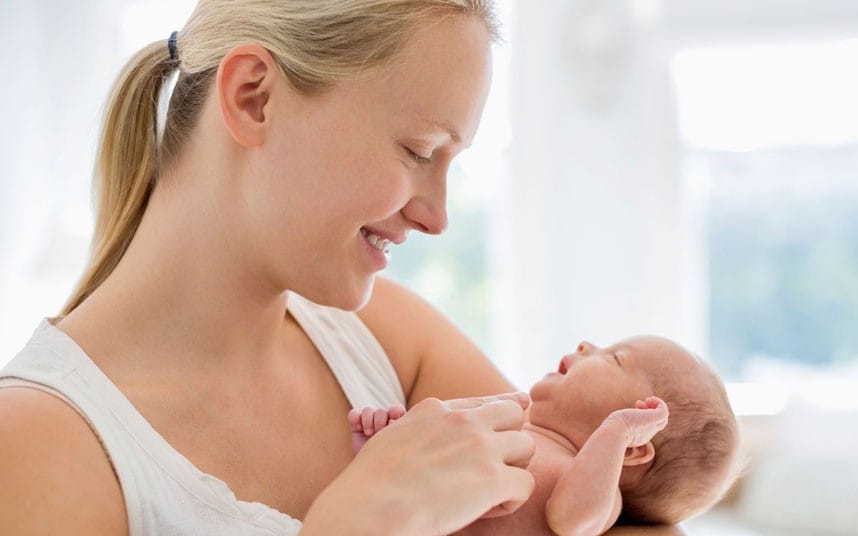 Wales Perinatal Mental Health Network
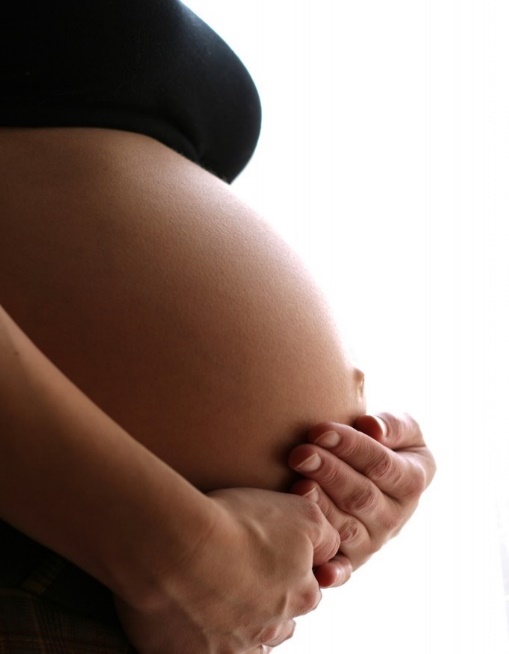 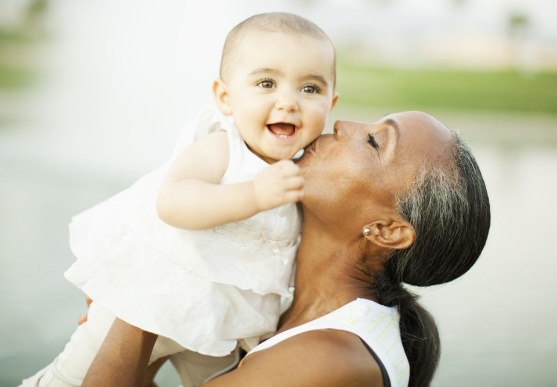 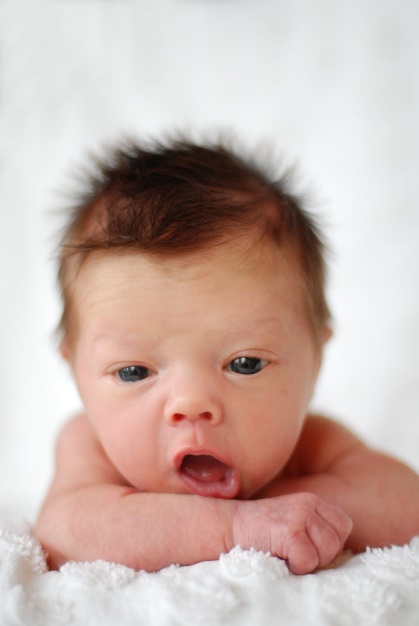 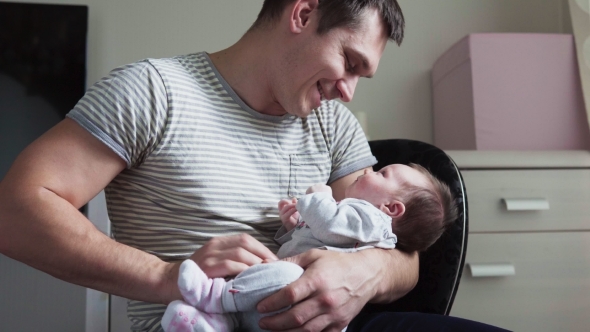 Policies & Drivers……….
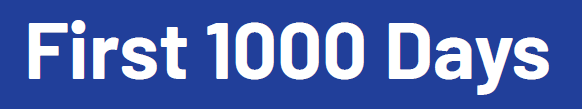 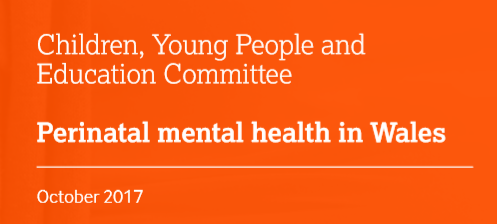 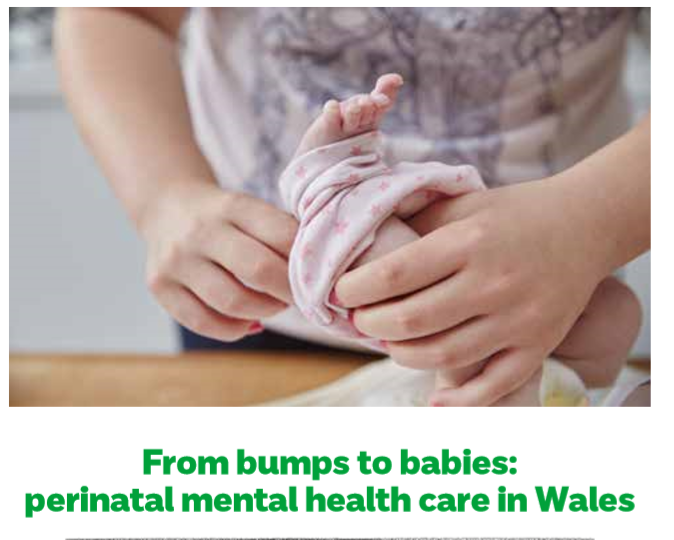 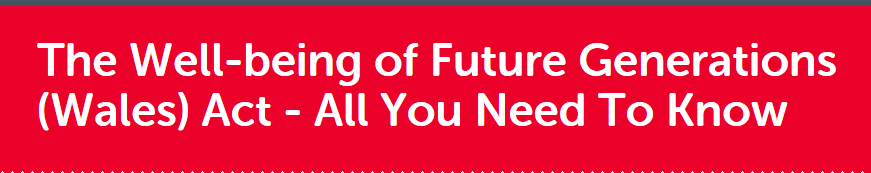 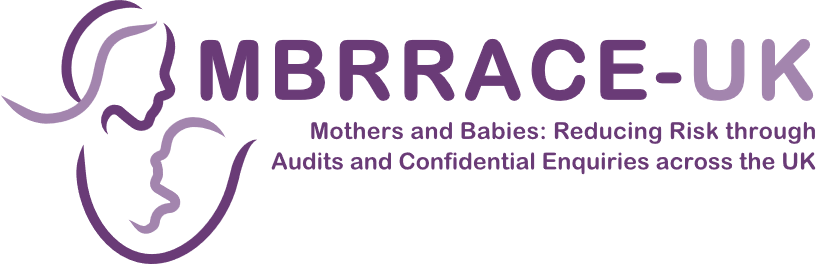 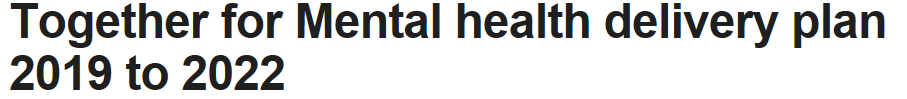 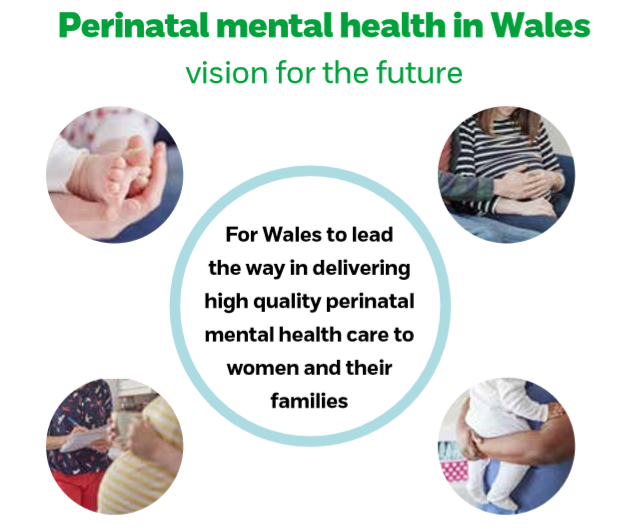 Network Objectives -
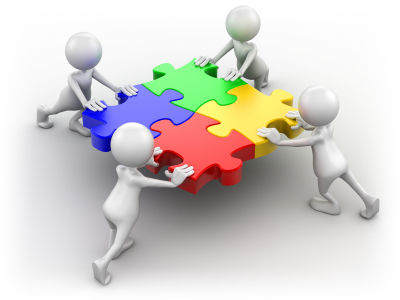 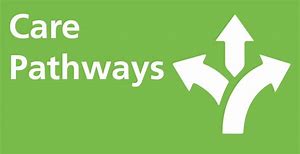 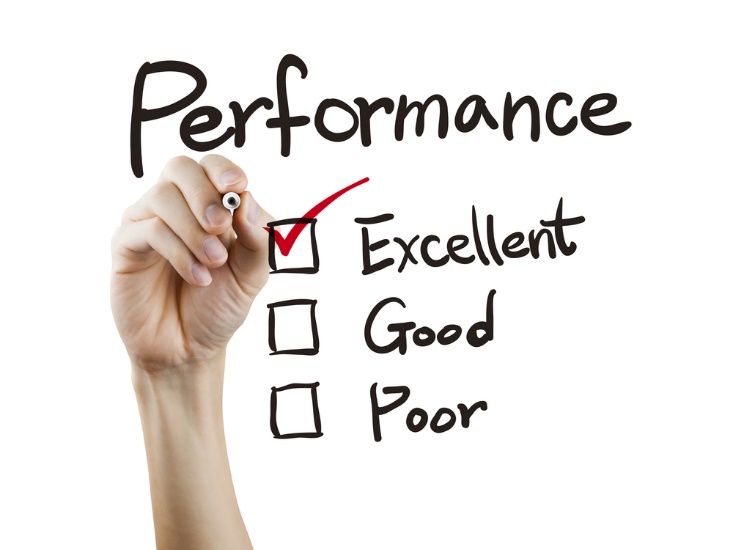 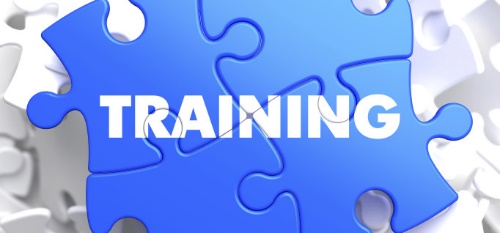 Together we can……..
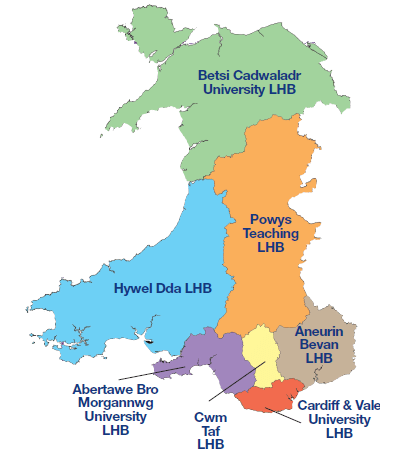 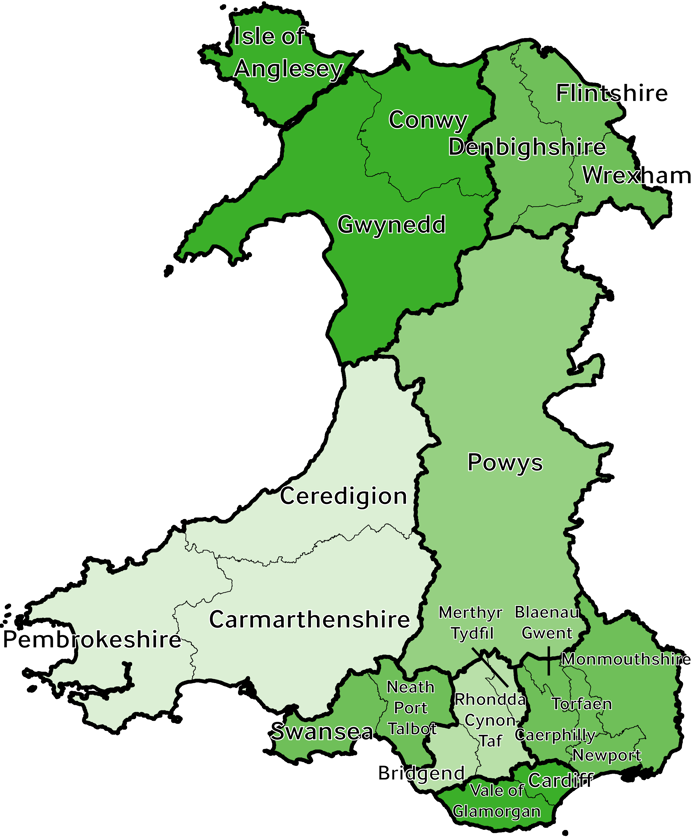 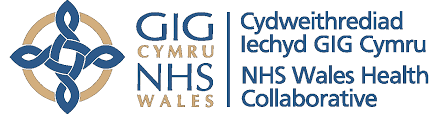 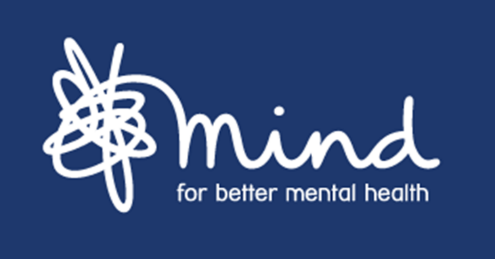 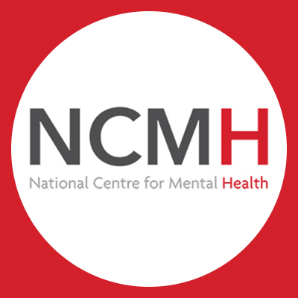 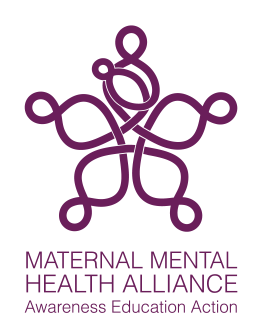 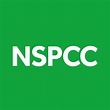